Innovative Data Acquisition Solutions with HSDS at MAX IV SynchrotronFelix Engelmann, Jason Brudvik, Michele Cascella, Zdenek MatejMAX IV Laboratory, Lund University
2025-05-27
MAX IV synchrotrondistributed data processing and visualisation
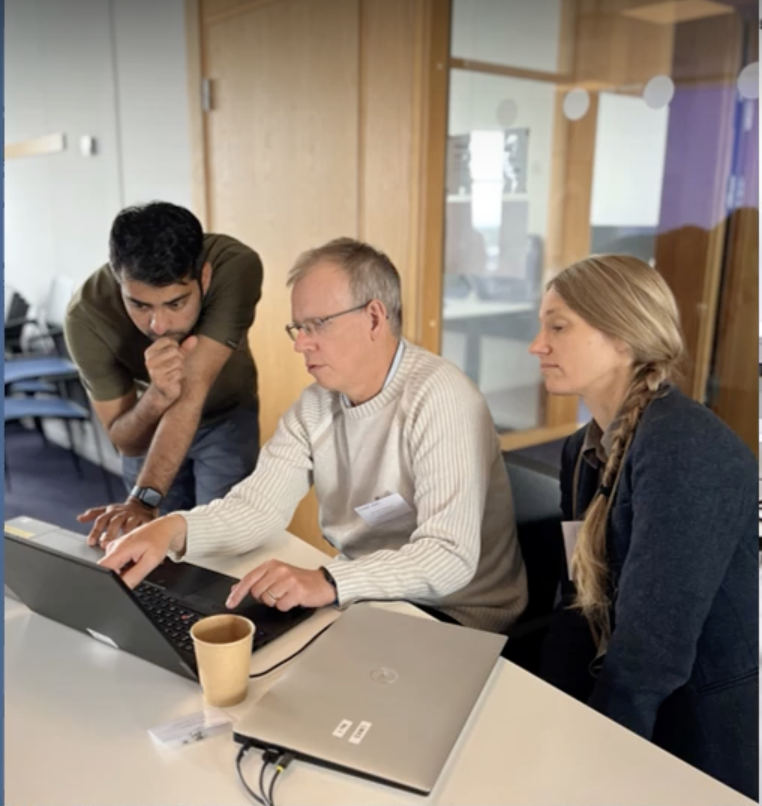 remote
on-site
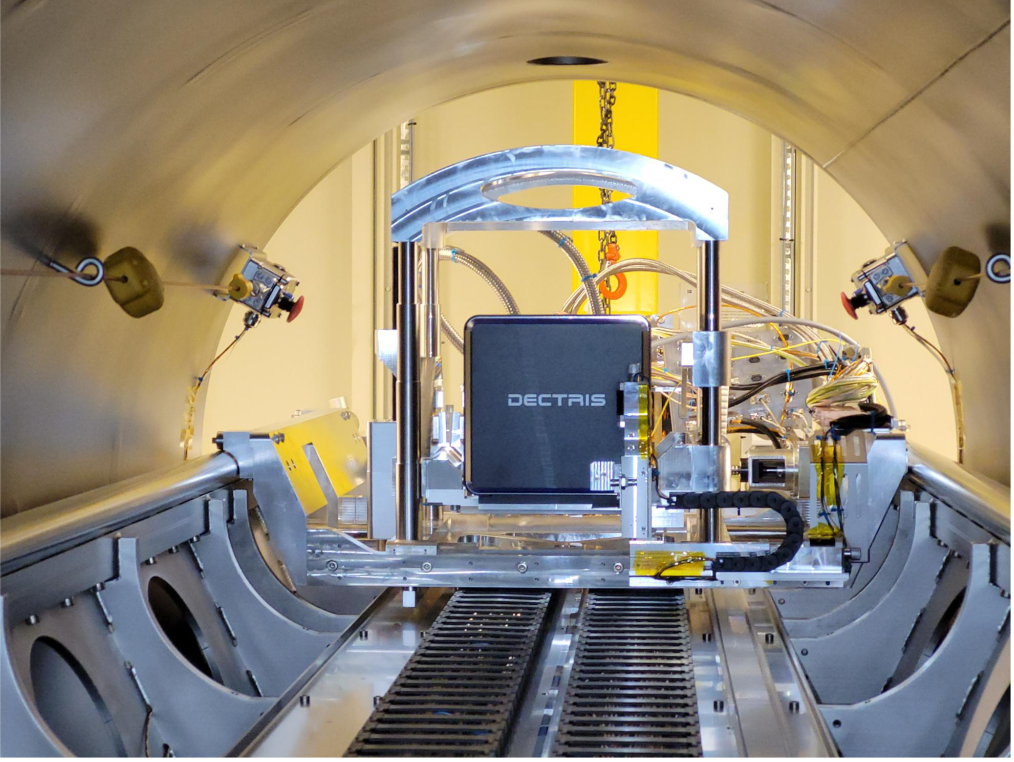 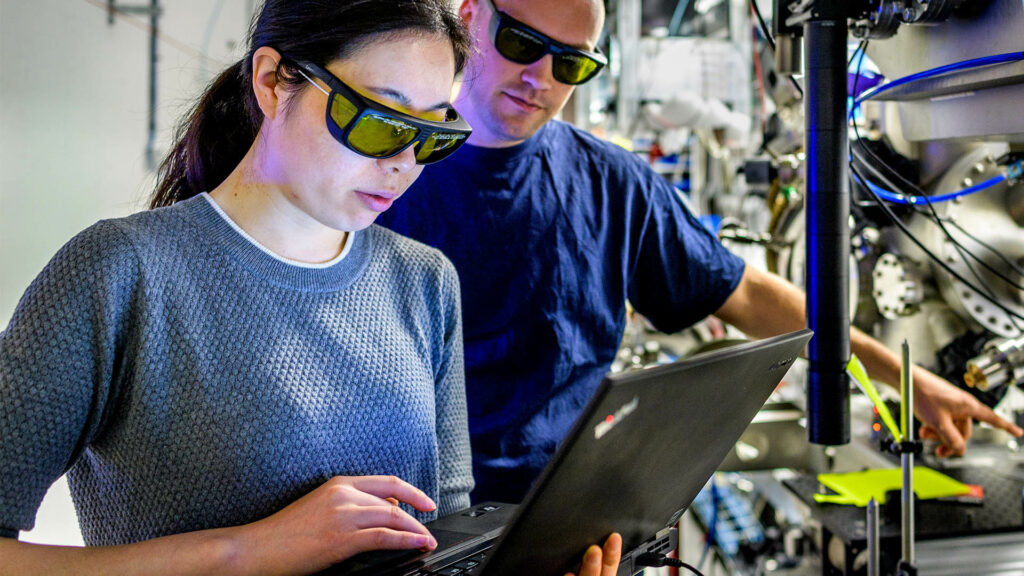 © Credit: LINXS
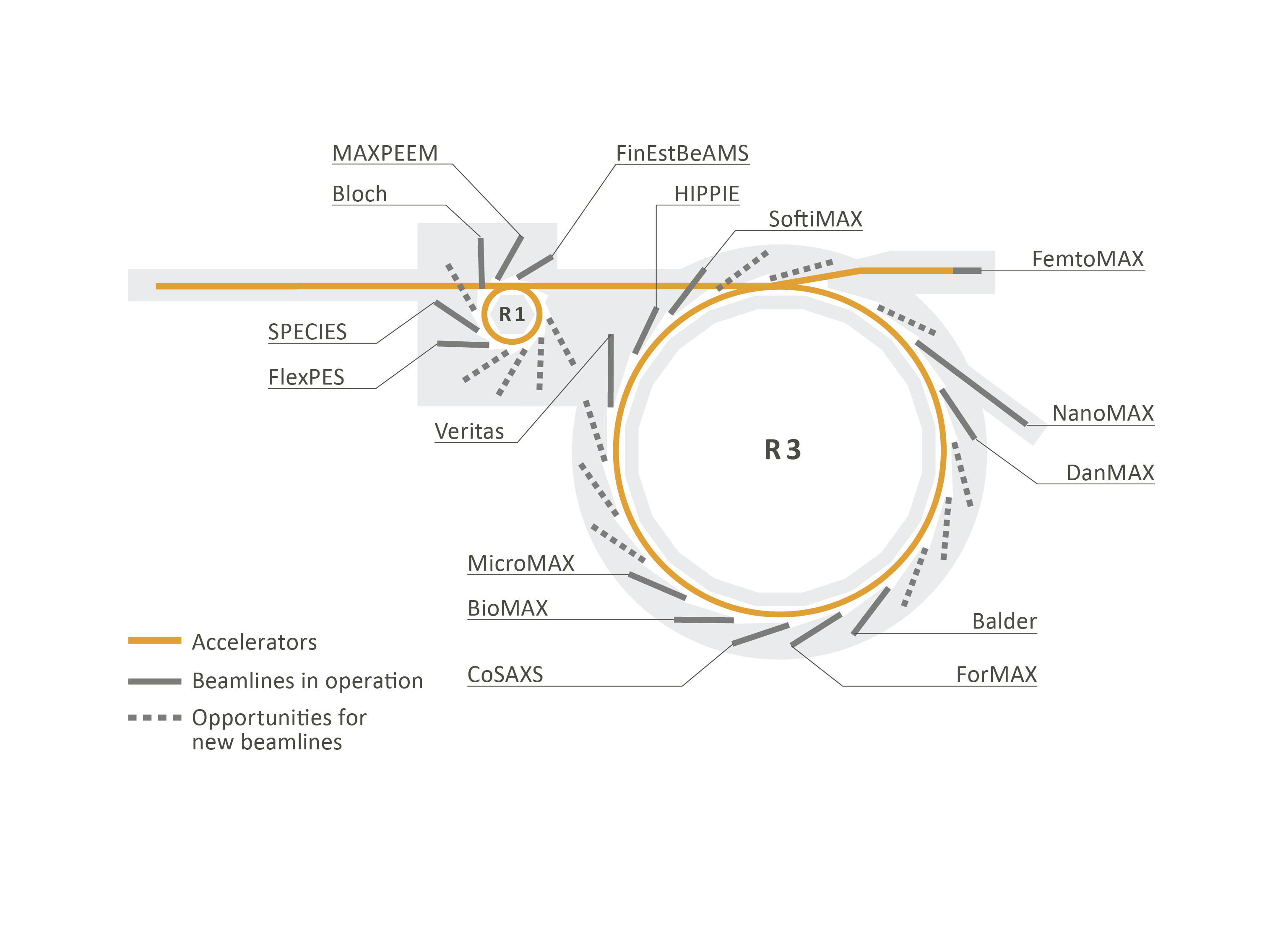 detectors
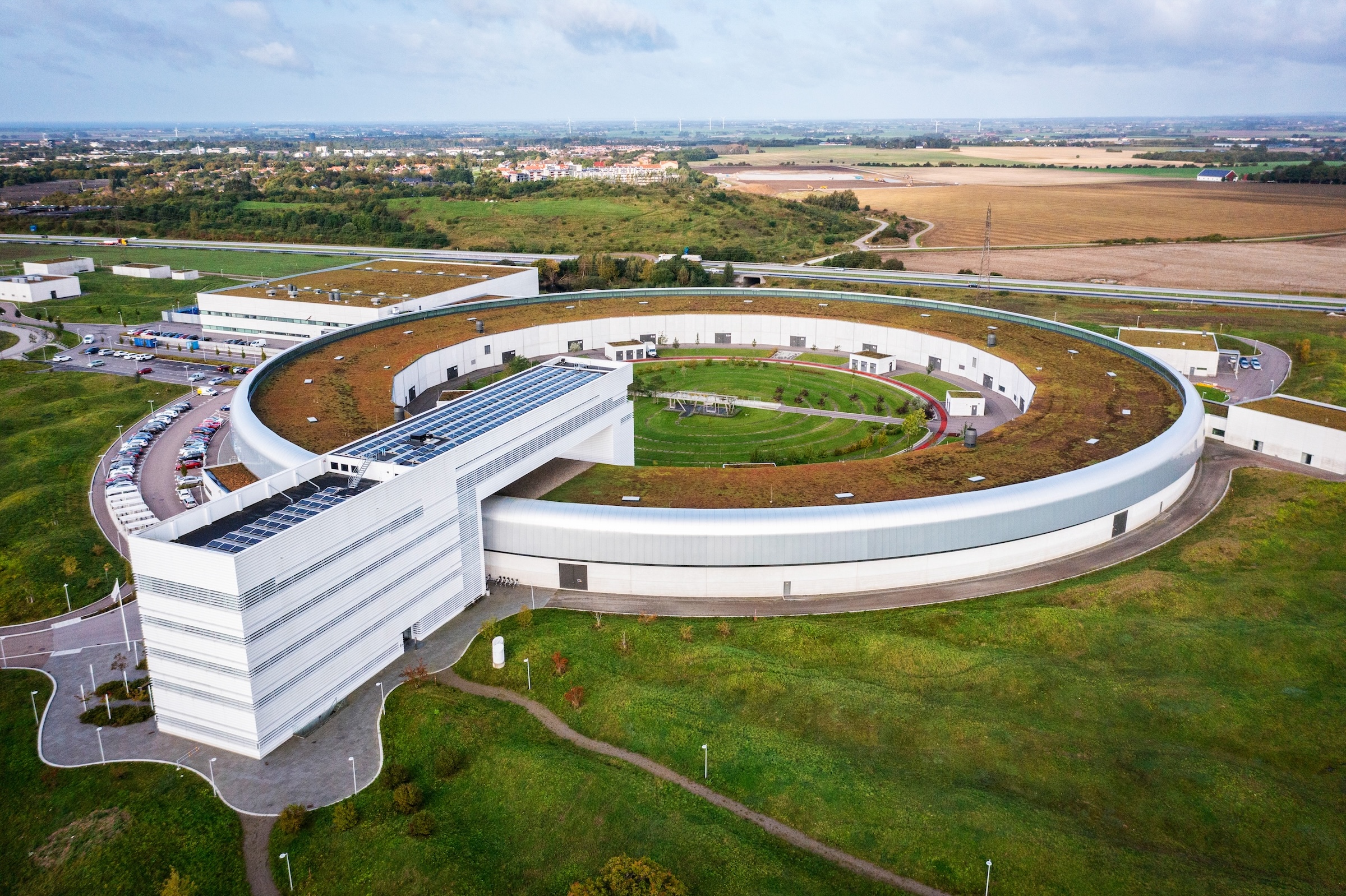 edgeHPC
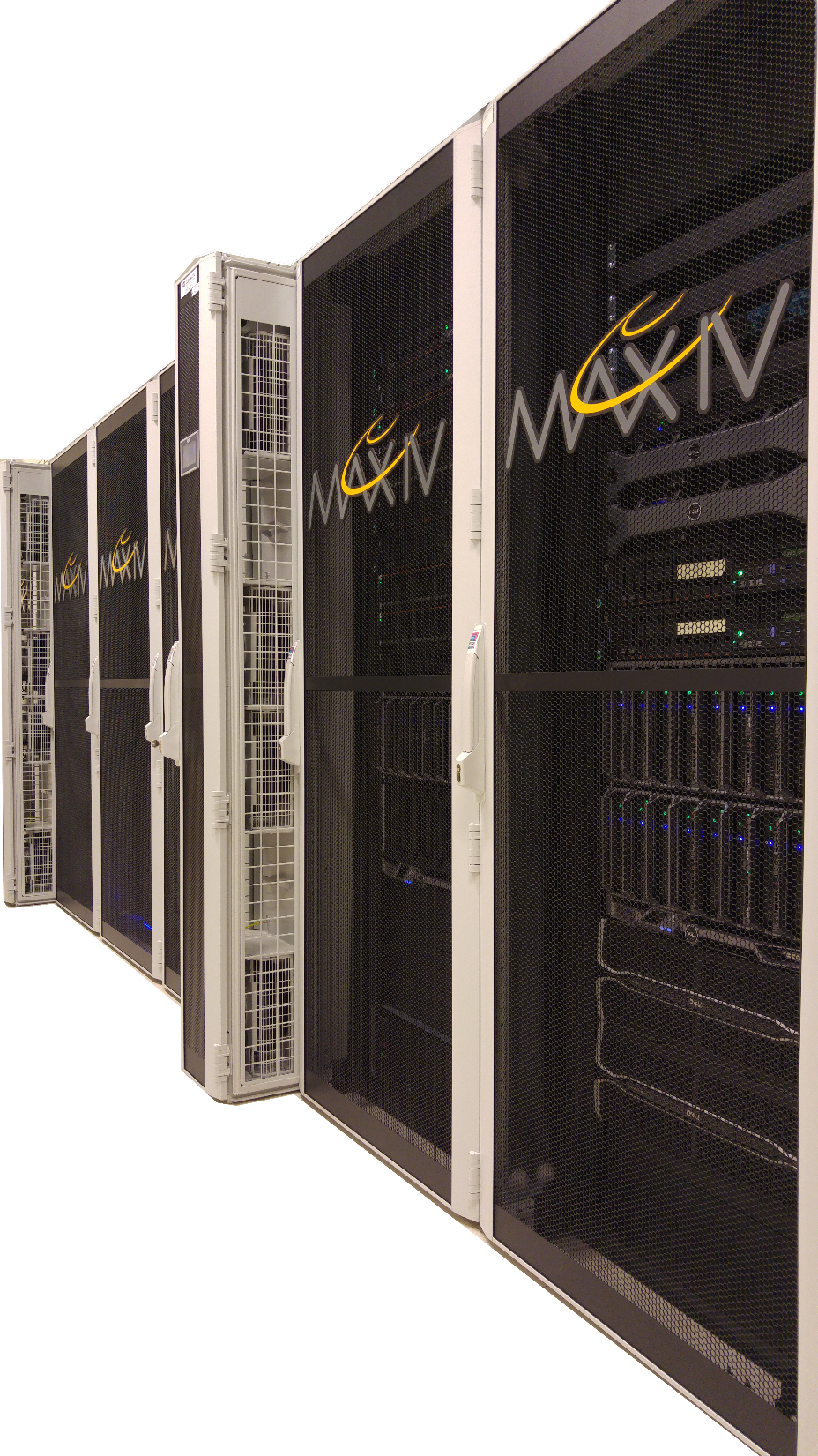 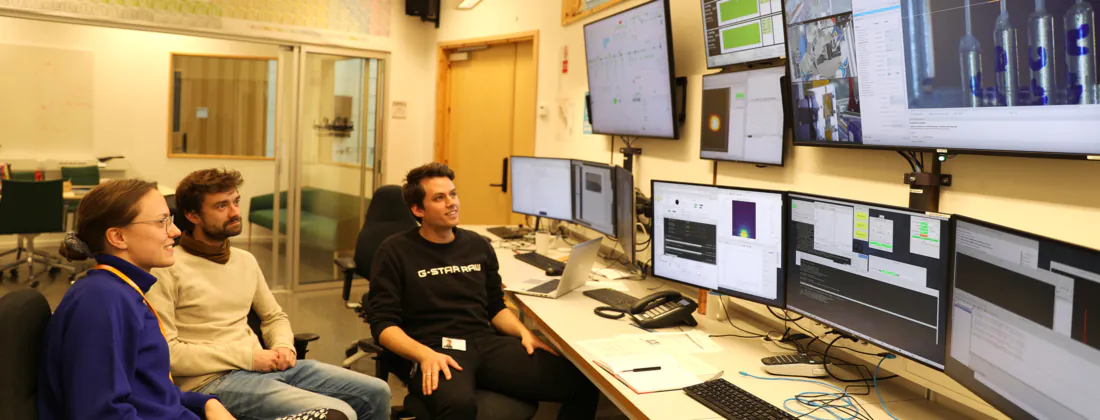 16 beamlines, 350 staff, 1600 users/y
Data: HDF5 with NeXus convention
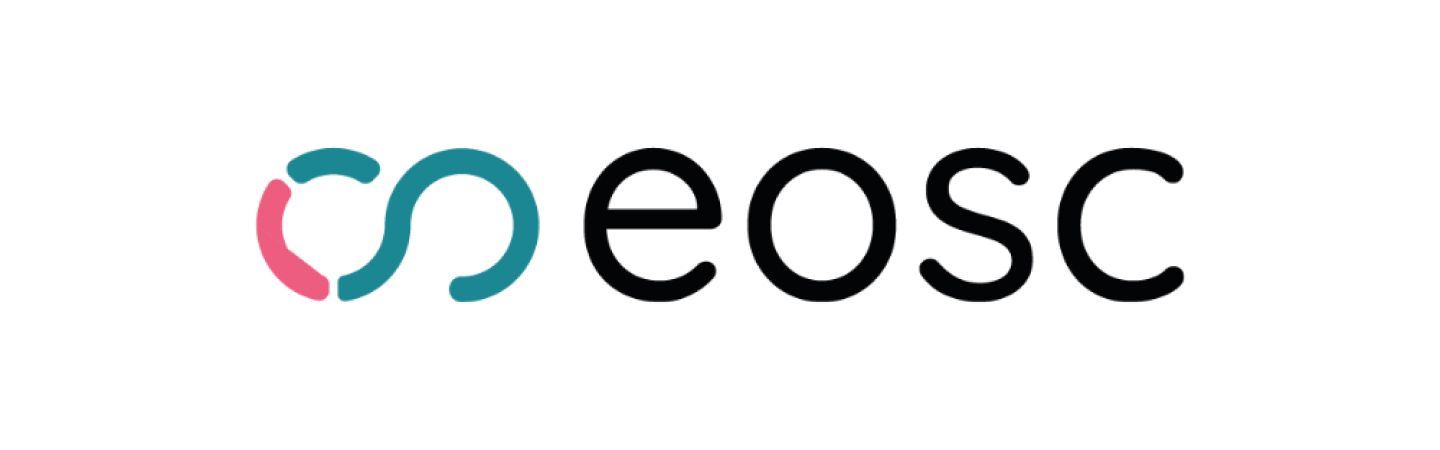 control room
clouds
2025-05-27
HSDS at MAX IV synchrotron
2
TimelineHDF5 at MAX IV synchrotron
2023 … HSDS tutorial at HUG
2014 … HDF5at MAX-Lab
2016 … HDF5at MAX IV
2018 … HSDS AWS S3 Project at MAX IV
2020 … HSDS posix storage by HDF group
2016 … MAX IVHDF5 web GUI
2016 … h5pyd & HSDSby HDF group
2024 … HSDS in production at MAX IV
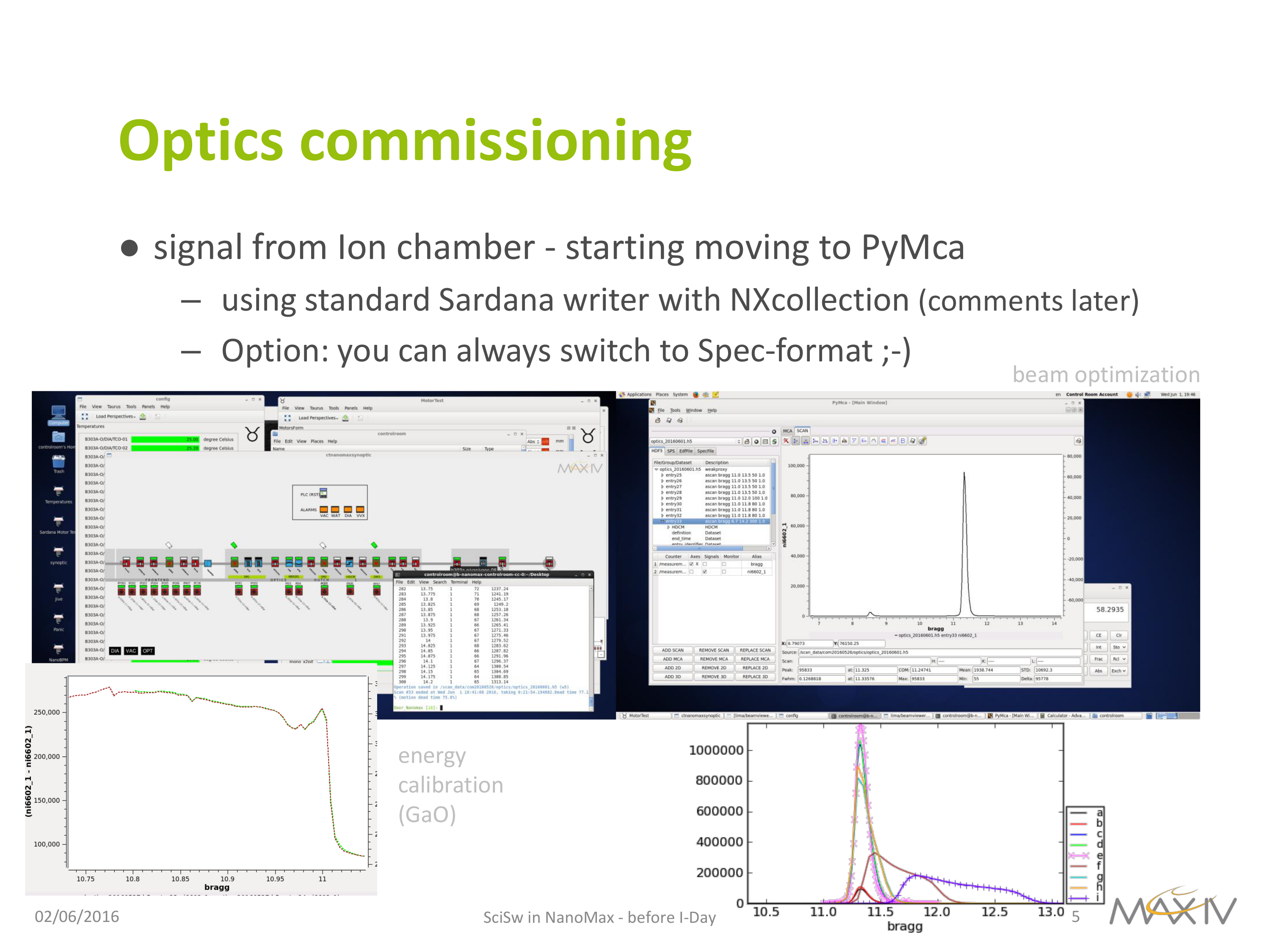 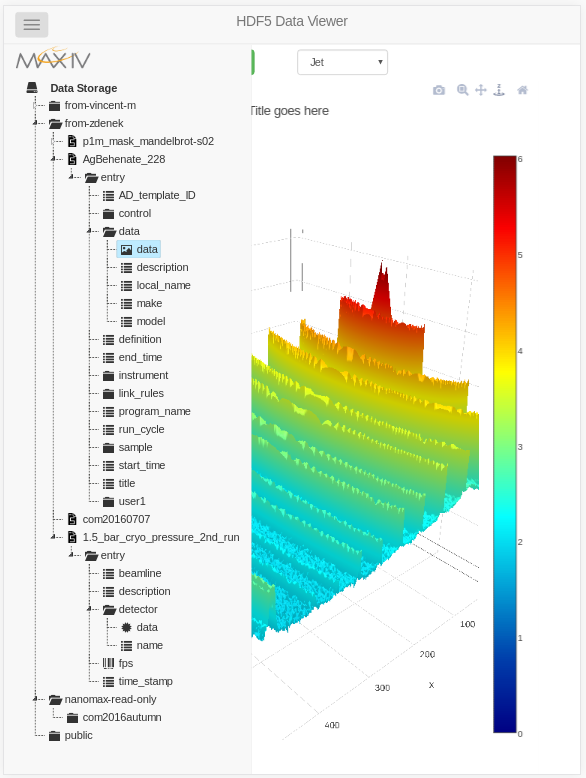 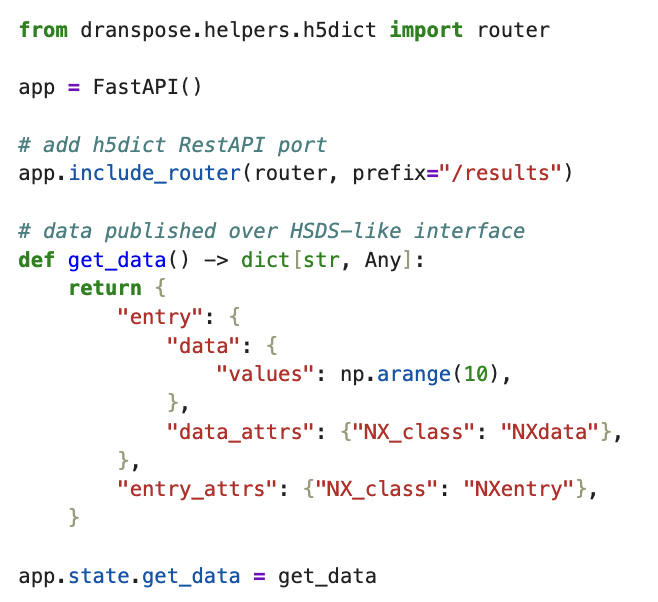 2025-05-27
HSDS at MAX IV synchrotron
3
Data acquisitionclassical and ”live” data processing
VDS (virtual datasets)
SWMR (single writer multiple readers)
direct chunk write/read
raw
final datalater archived or published
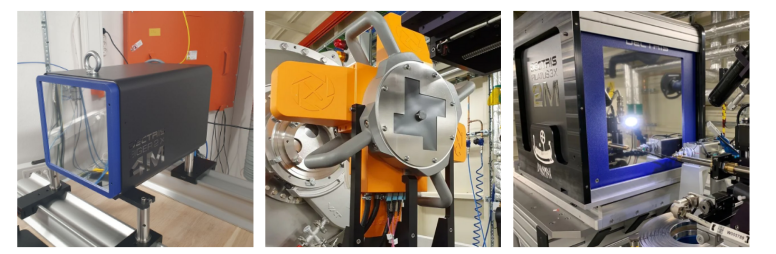 .h5
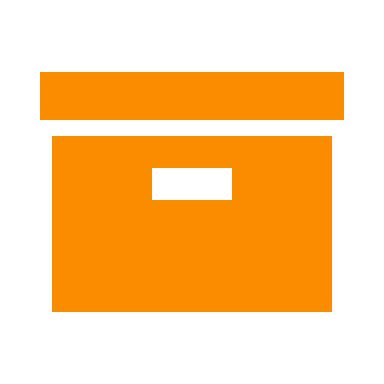 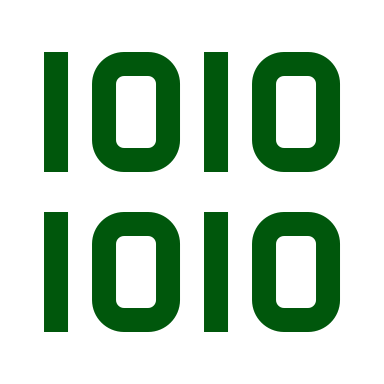 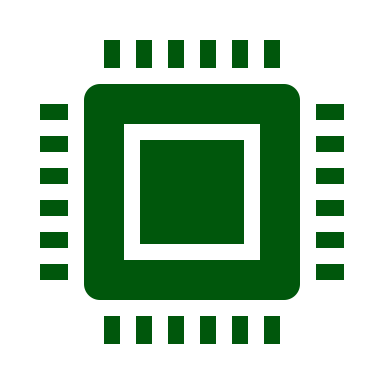 stream
processed or compressed
user data analysis& visualisation
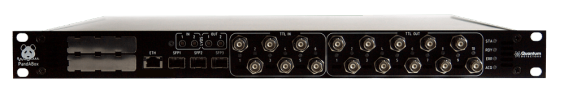 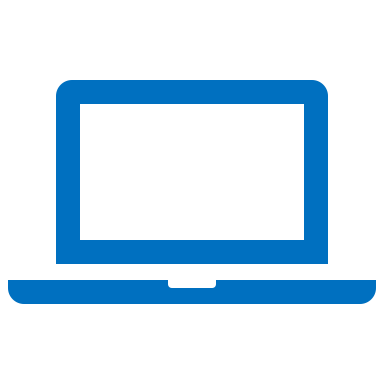 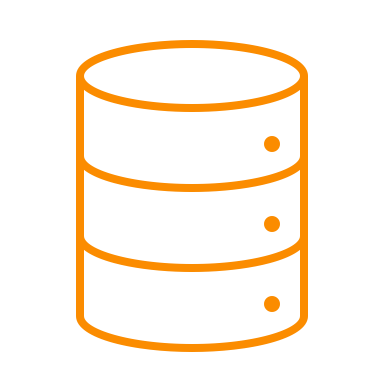 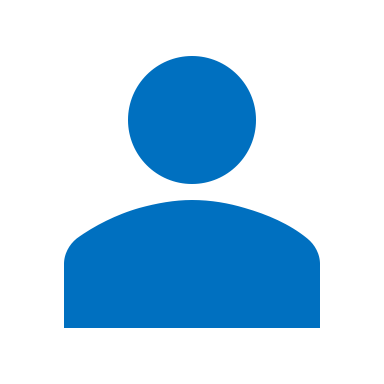 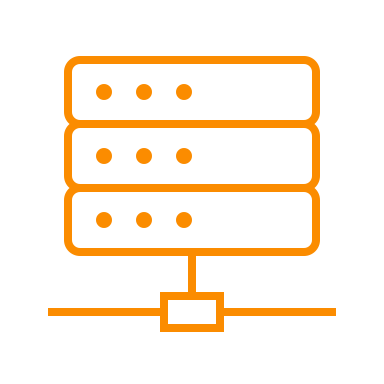 various data sources
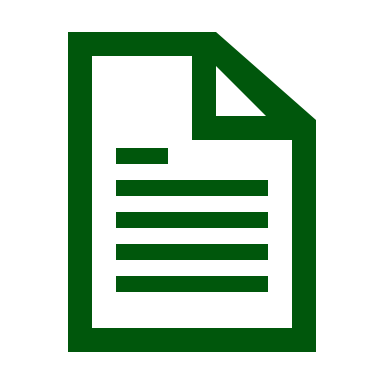 .h5
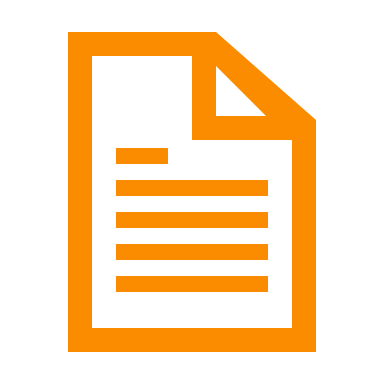 .h5,.tiff
shared network storage
intermediate datalater scratched
ephemeral datalater overwritten
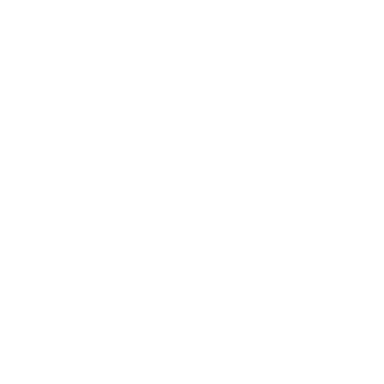 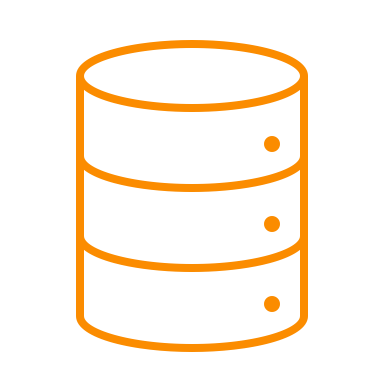 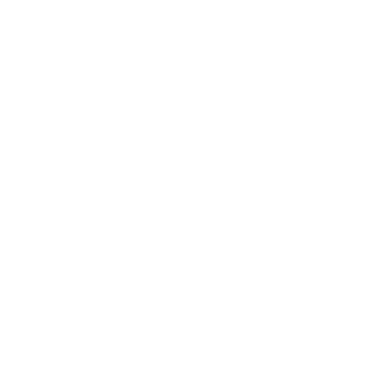 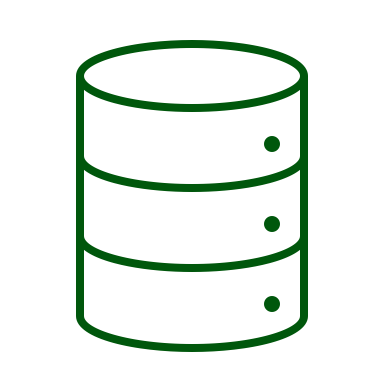 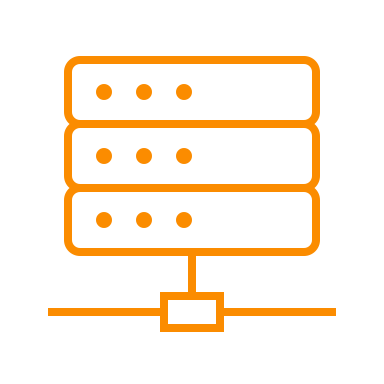 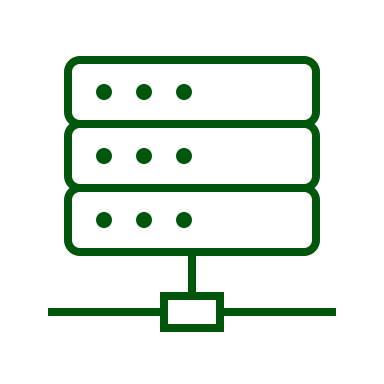 2025-05-27
HSDS at MAX IV synchrotron
4
dransposeA constrained map-reduce live analysis pipeline for fast experimental feedback
by Felix Engelmann et al.: https://dranspo.se
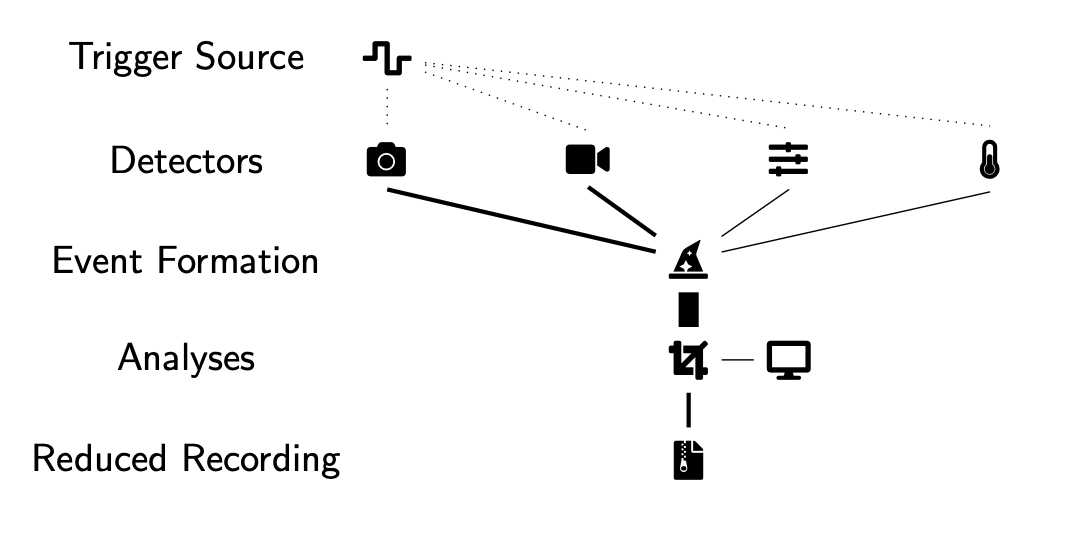 parallel and distributed
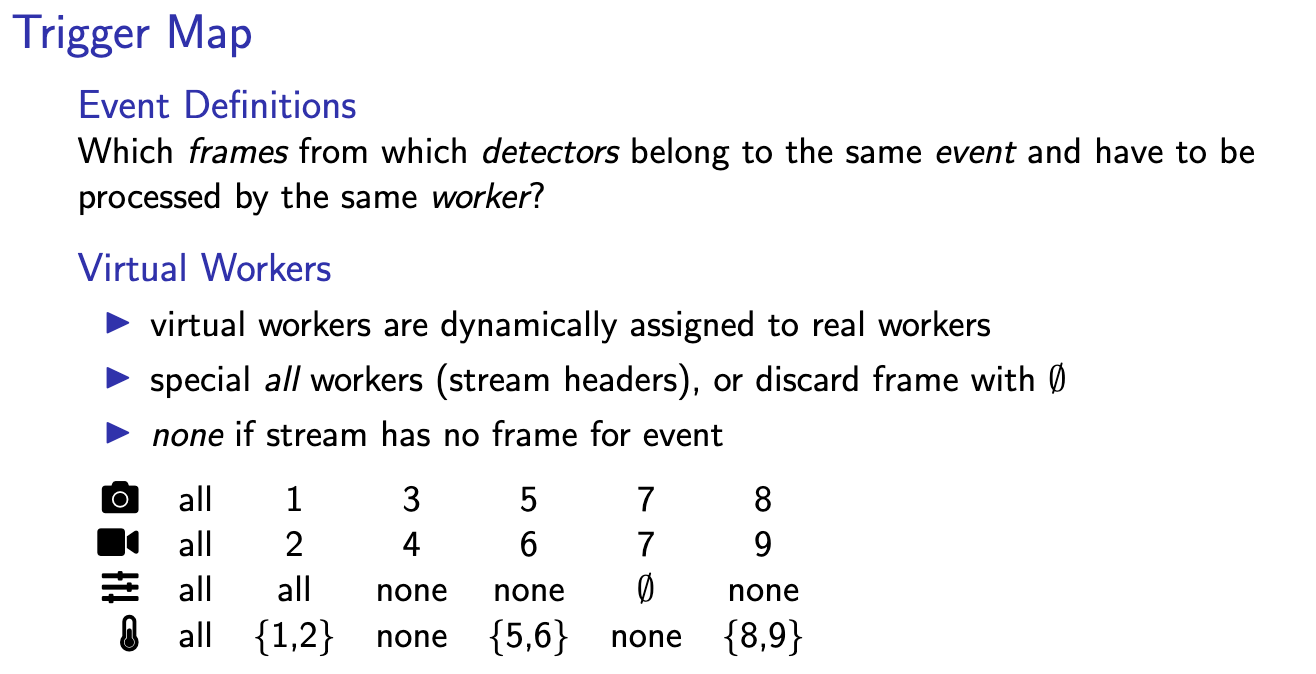 the 1st step:
dranspose replaced the intermediate data processing HDF5 files by ZMQ data streams
shared storage NOT required for the intermediated files
2025-05-27
HSDS at MAX IV synchrotron
5
dransposeA constrained map-reduce live analysis pipeline for fast experimental feedback
by Felix Engelmann et al.: https://dranspo.se
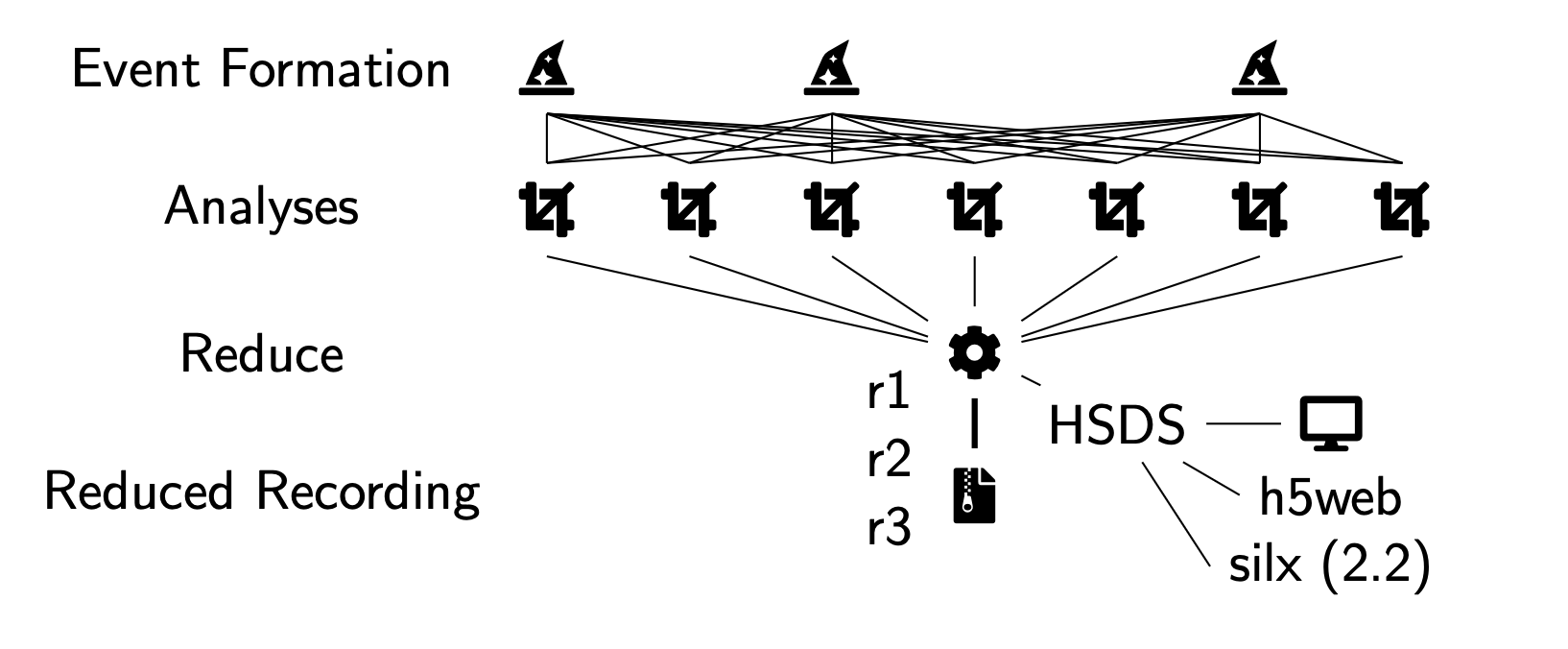 the 2nd step:
dranspose + HSDS replaced application specific visualisation by HDF5 tools
shared storage NOT required anymore (local is enough)
2025-05-27
HSDS at MAX IV synchrotron
6
Data acquisitionwith HSDS
VDS (virtual datasets)
SWMR (single writer multiple readers)
direct chunk write/read
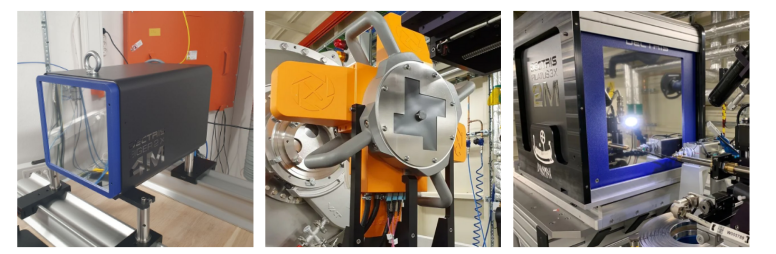 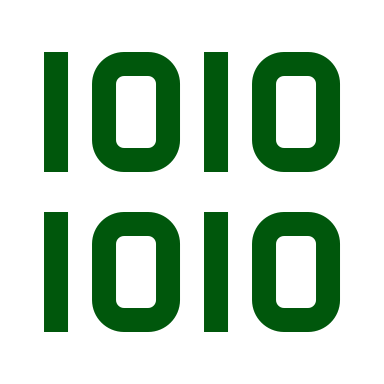 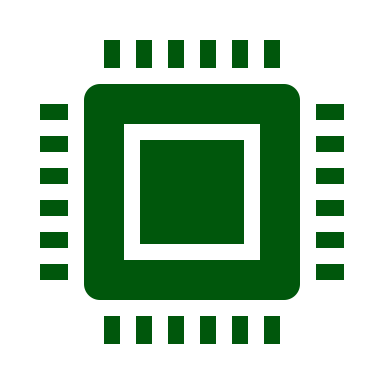 stream
processed or compressed
user data analysis& visualisation
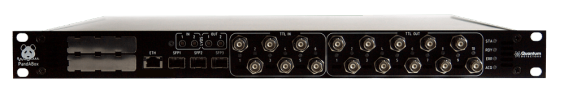 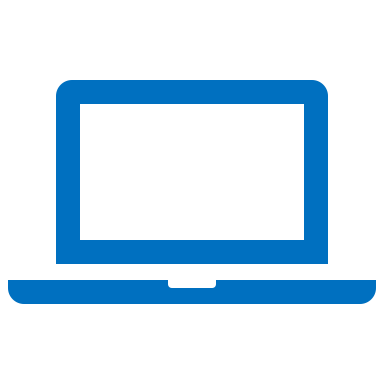 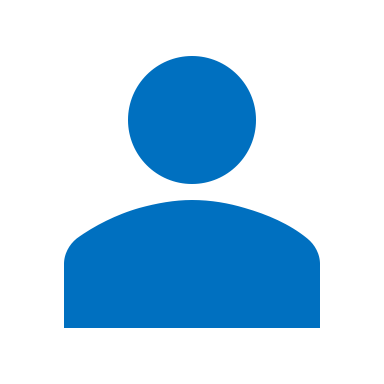 various data sources
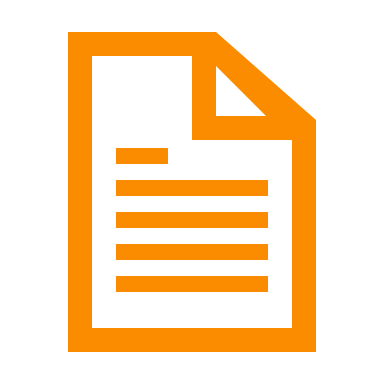 (HSDS)
.h5
shared network storage
shared storage NOT required anymore (local is enough)
ephemeral datalater overwritten
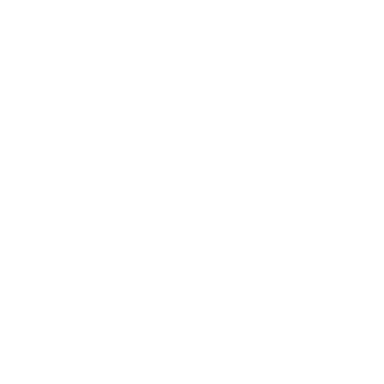 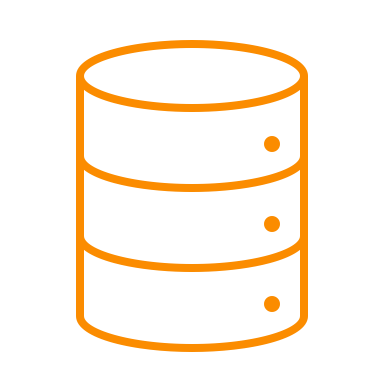 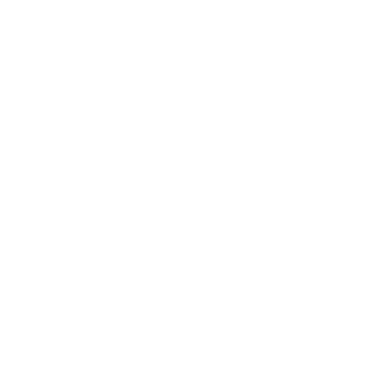 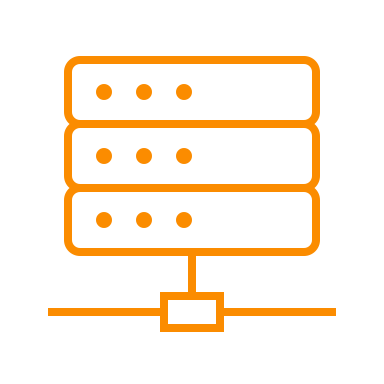 2025-05-27
HSDS at MAX IV synchrotron
7
ImplementationDAQ applications with HSDS
k8s are not the requirement!
HSDS with the posix backend can be runon desktop or HPC. Also h5py can be a backup solution. Both are used for development.
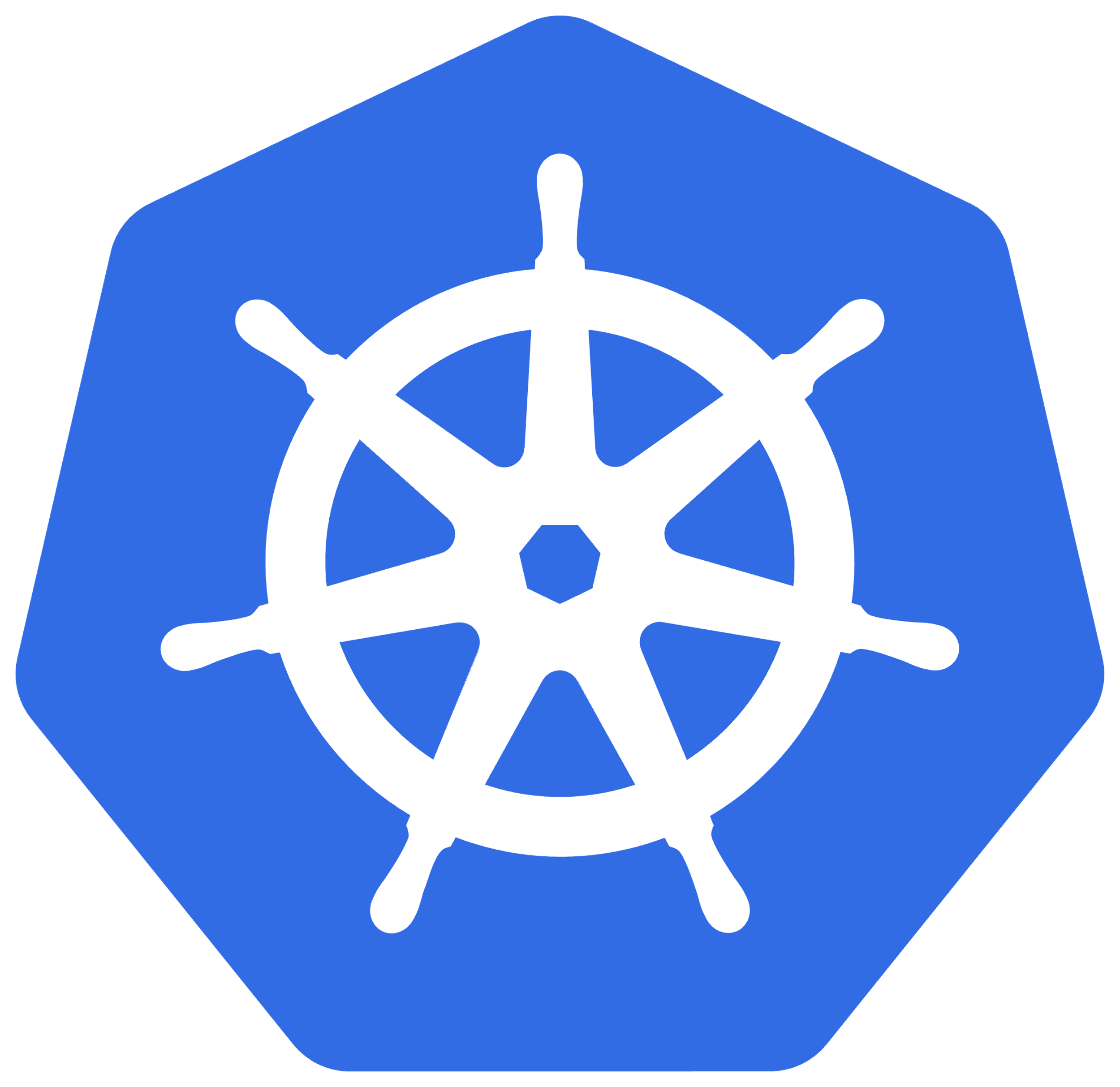 K8s - Rancher
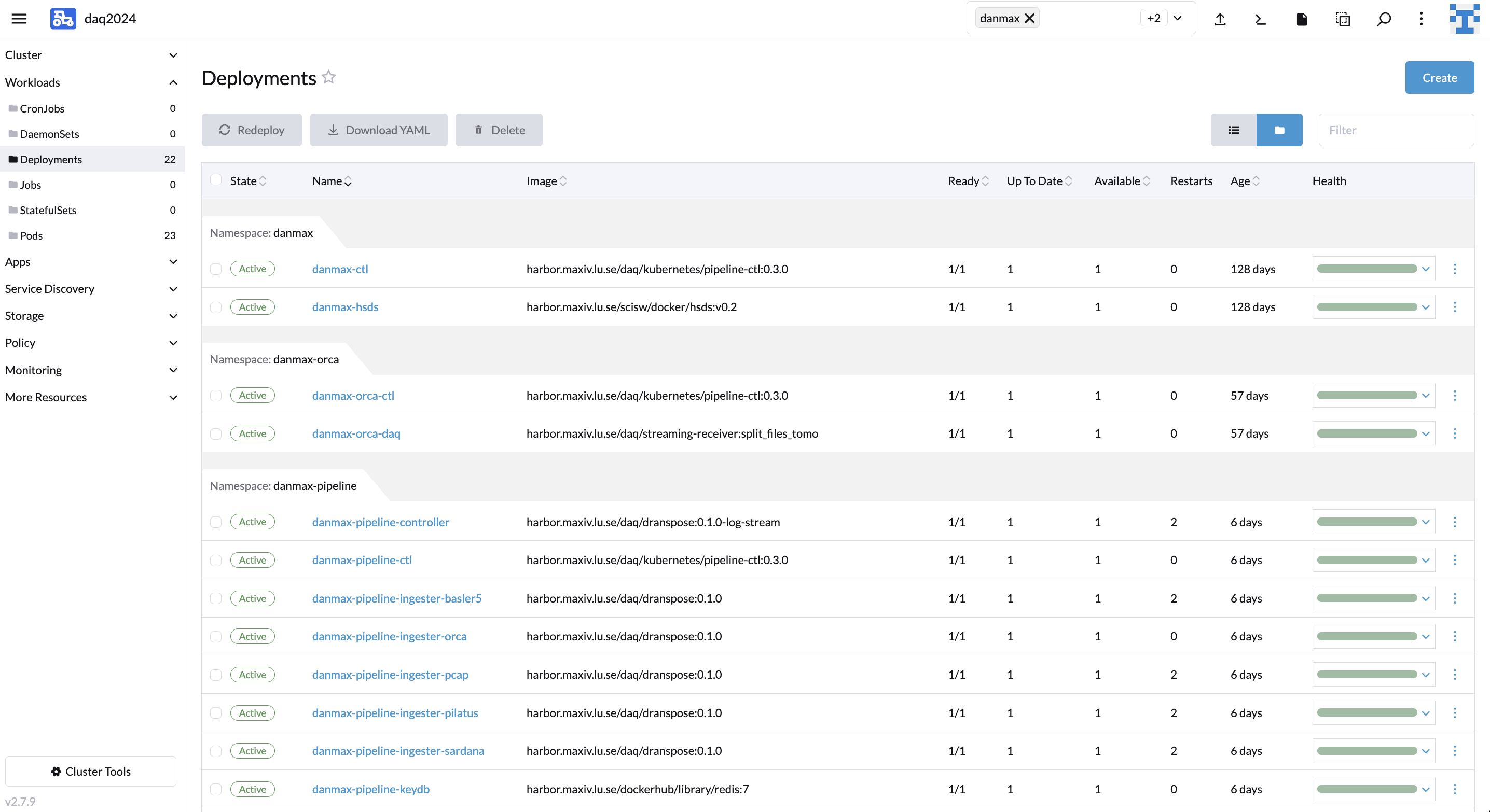 simply deployment
custom image
based on conda
single pod 
posix storage
2025-05-27
HSDS at MAX IV synchrotron
8
Example DAQ applications with HSDS:streaming tomography
live- viewer
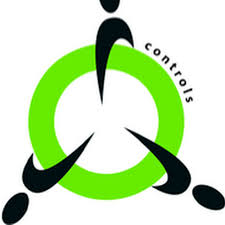 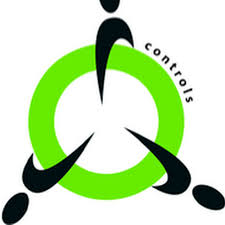 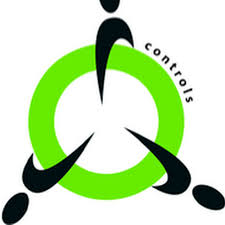 https
https
https
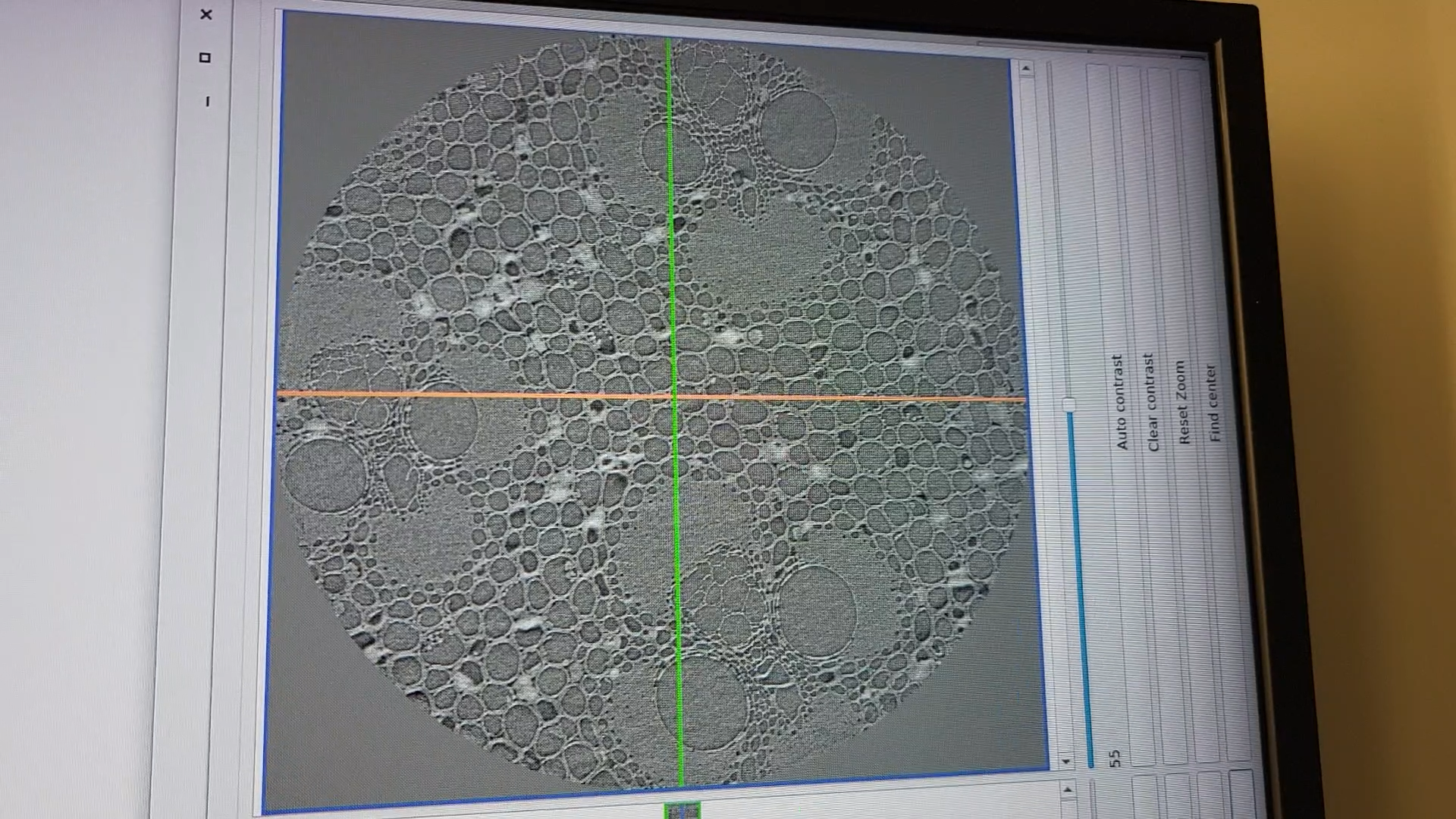 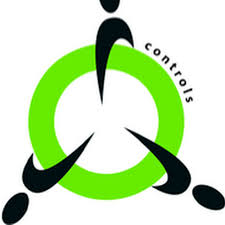 ZMQ
worker-0
worker-1
worker-2
HSDS
cameraingester
PCAPingester
daq-framereceiver
camera-daq-controller
PCAP-daq-controller
pipeline-controller
dcu-frame-grabber
camera
stomo
motor enc. + Pandabox
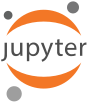 https
https
client
PCAP (rot. angle) receiver
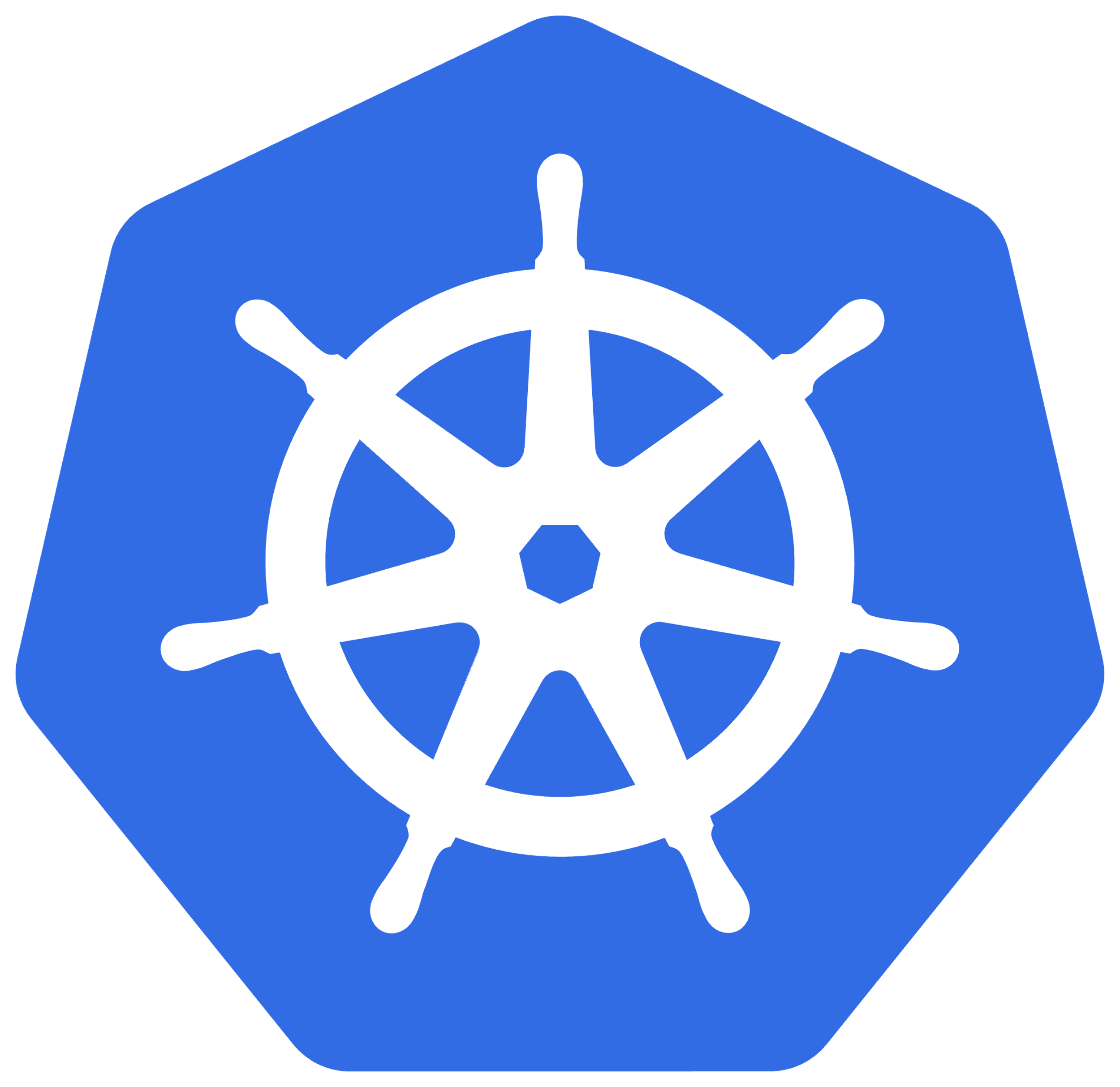 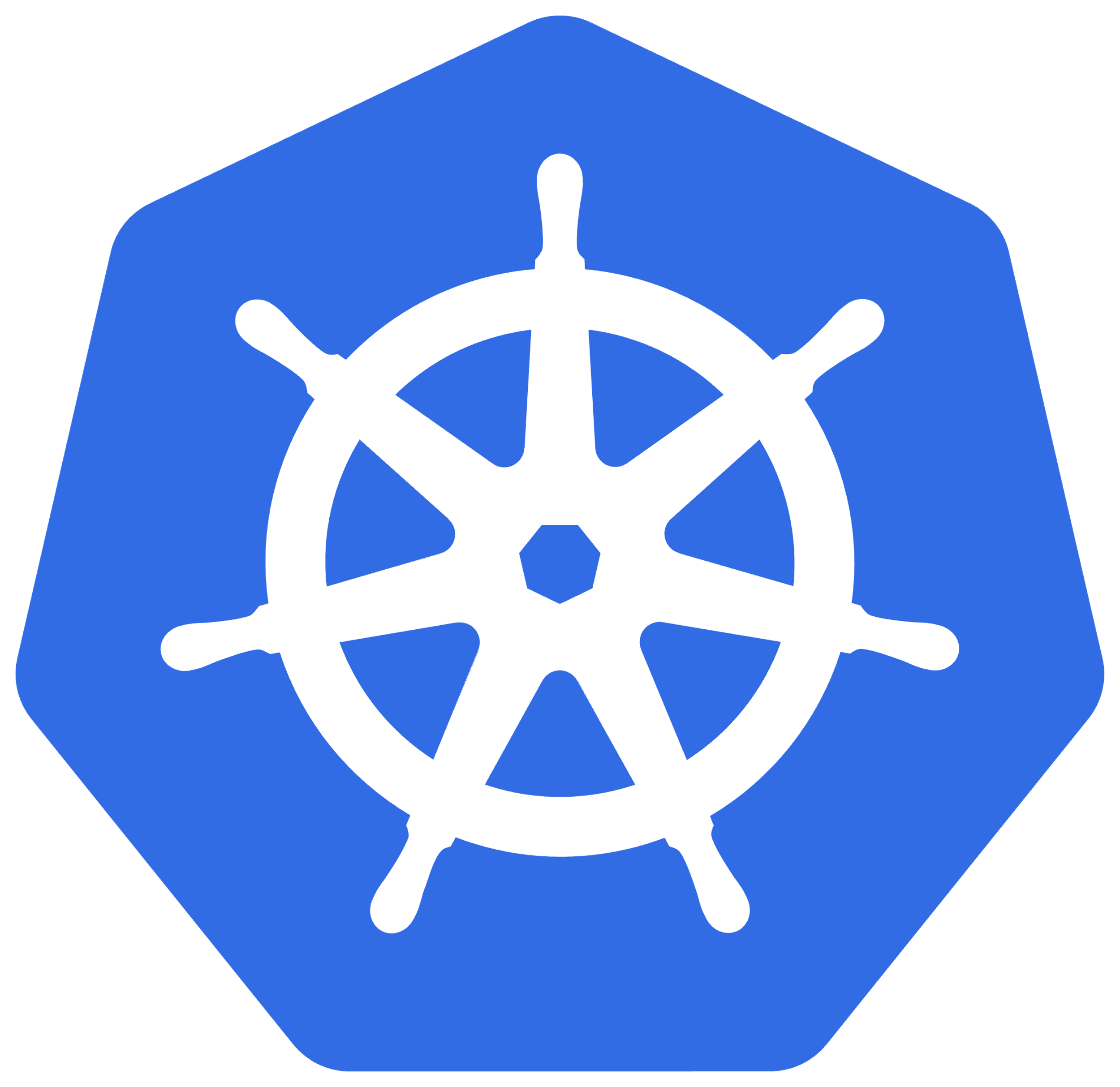 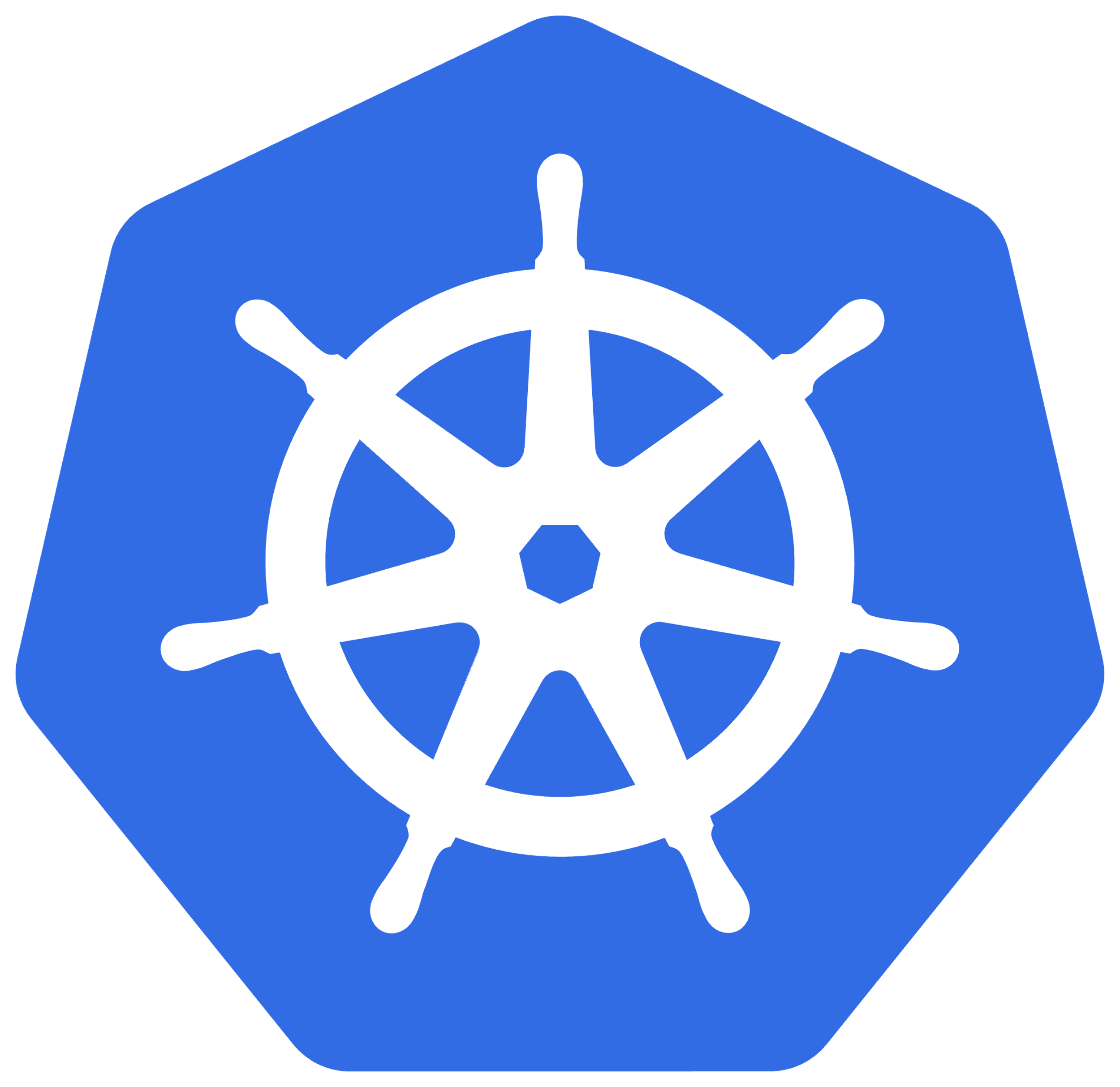 beamline
DAQ-dranspose-pipeline
basic-DAQ
on explicit “hsget”
image-file
hdf5-file
HDF5 - DXchange
sardana recordermotor positions
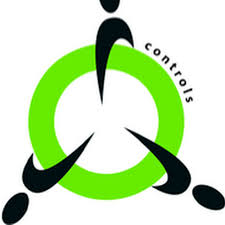 2025-05-27
HSDS at MAX IV synchrotron
9
DAQ applications with HSDSLeveraging HDF5 sw ecosystem
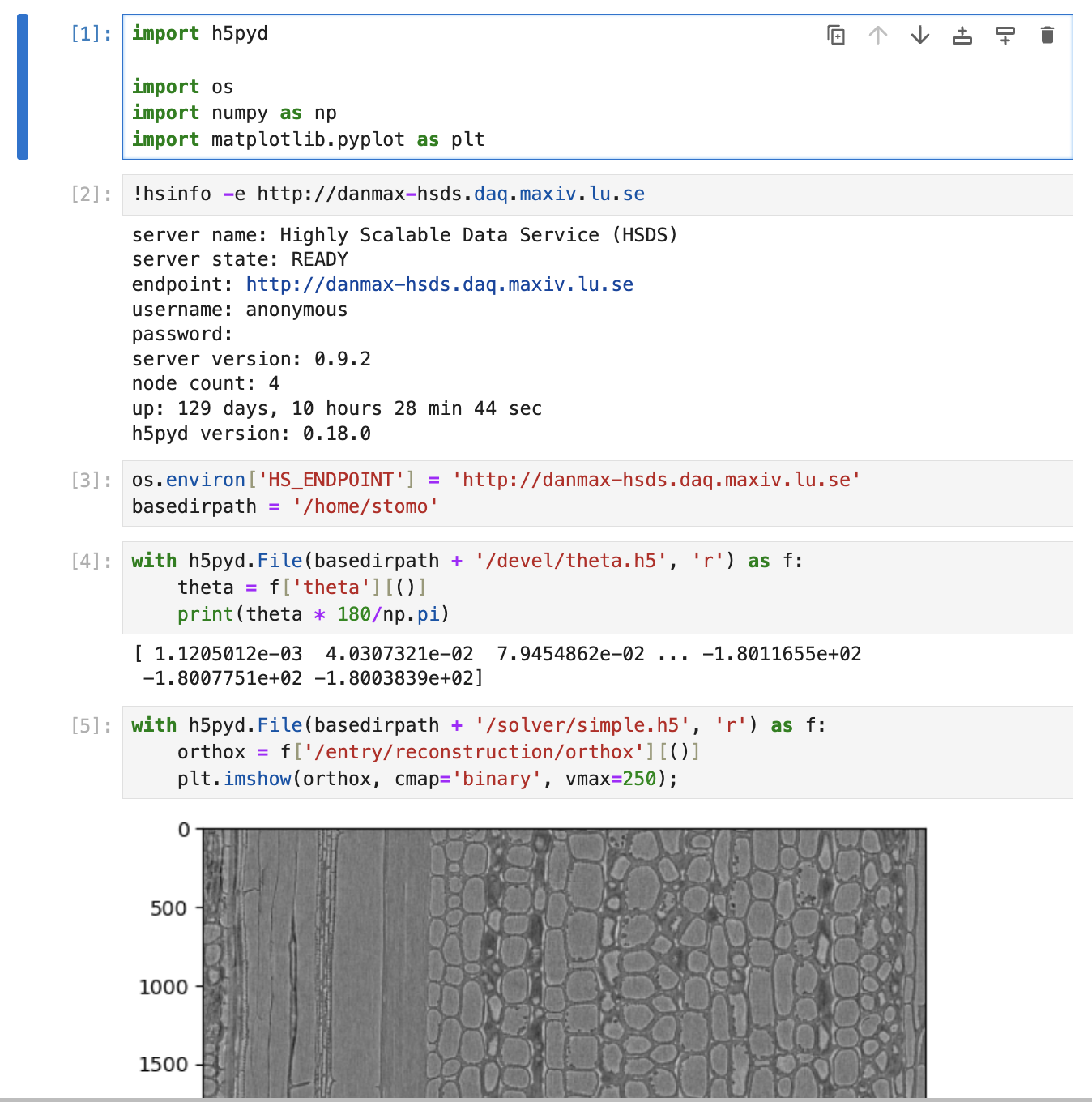 silx view http://danmax-hsds.daq.maxiv.lu.se/home/stomo/solver/simple.h5
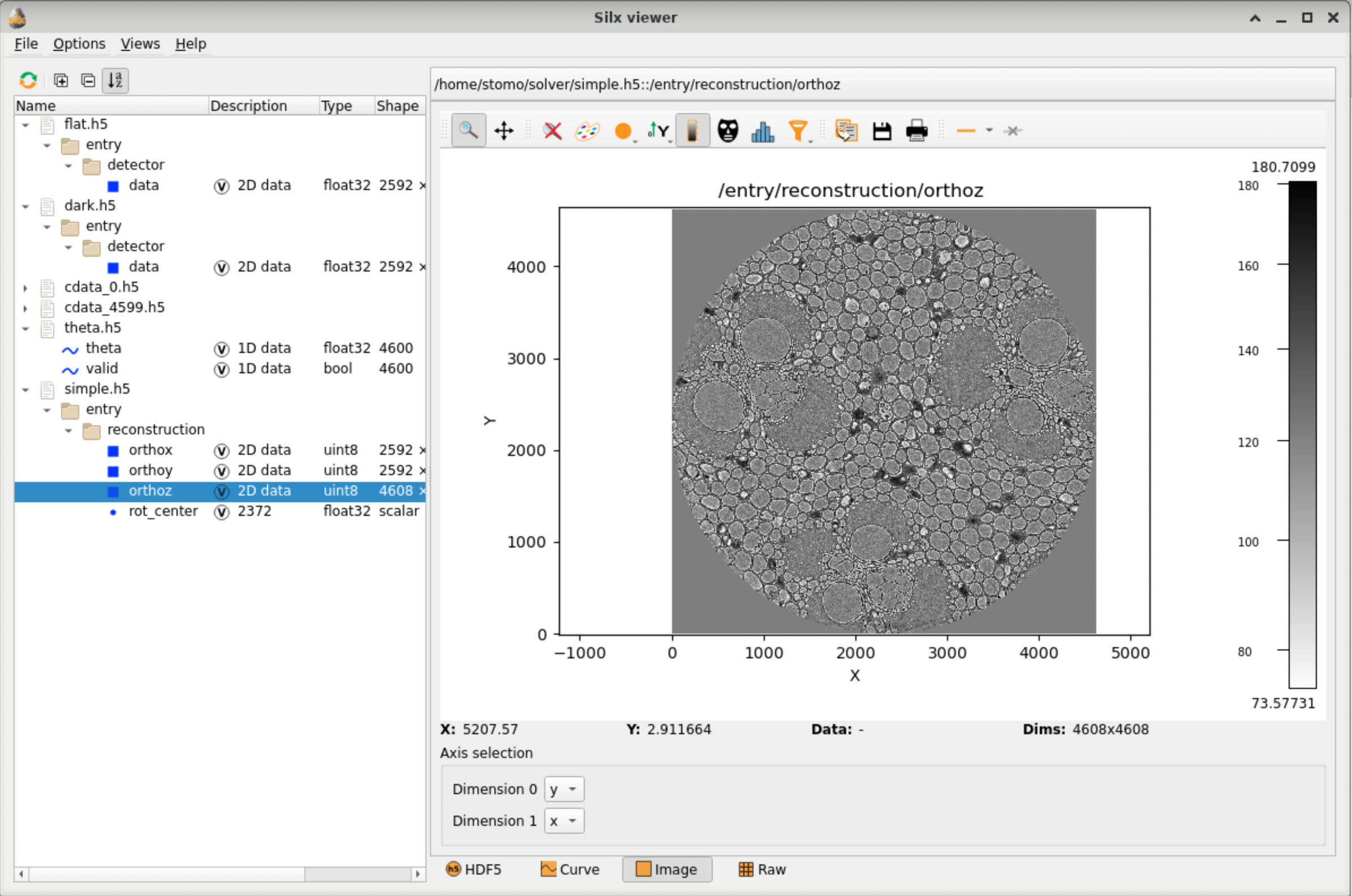 2025-05-27
HSDS at MAX IV synchrotron
10
Data acquisitionwith in-memory HSDS API
VDS (virtual datasets)
SWMR (single writer multiple readers)
direct chunk write/read
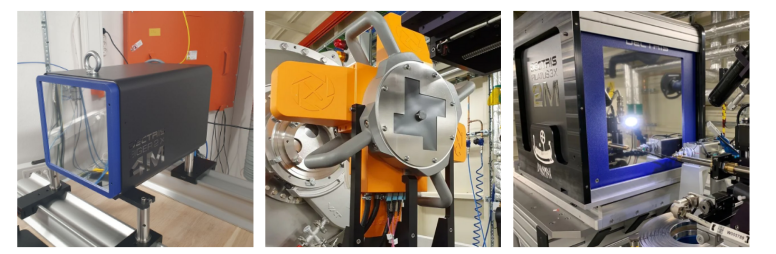 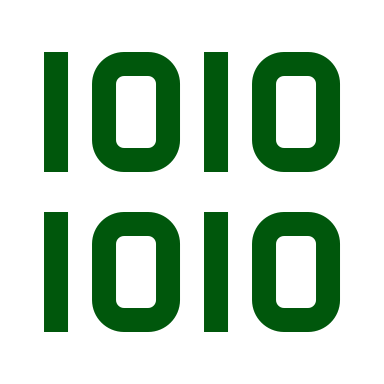 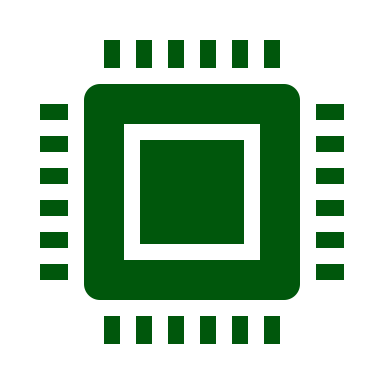 stream
processed or compressed
user data analysis& visualisation
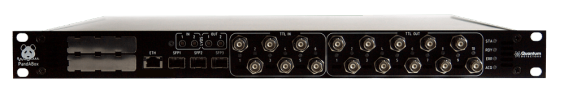 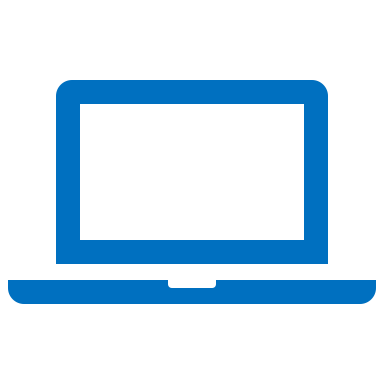 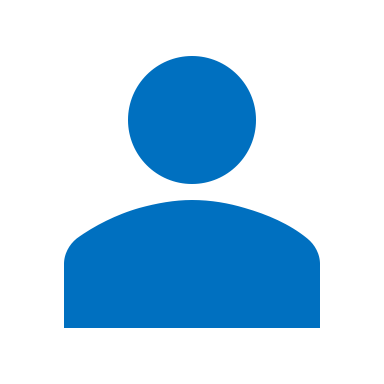 various data sources
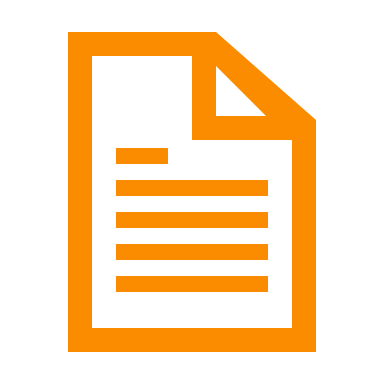 (HSDS)
(in memory HSDS)
.h5
no “files”
still using HDF5 data model
ephemeral datalater overwritten
ephemeral datain-memory only
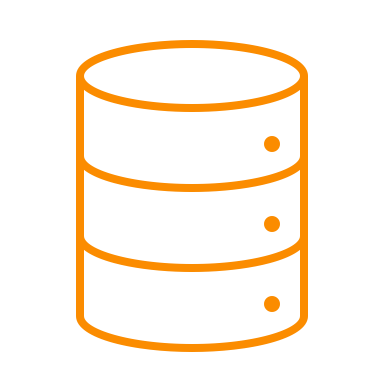 2025-05-27
HSDS at MAX IV synchrotron
11
dranspose.helpers.h5dict.routerread-only in-memory python dictionary exposed as HSDS-like API
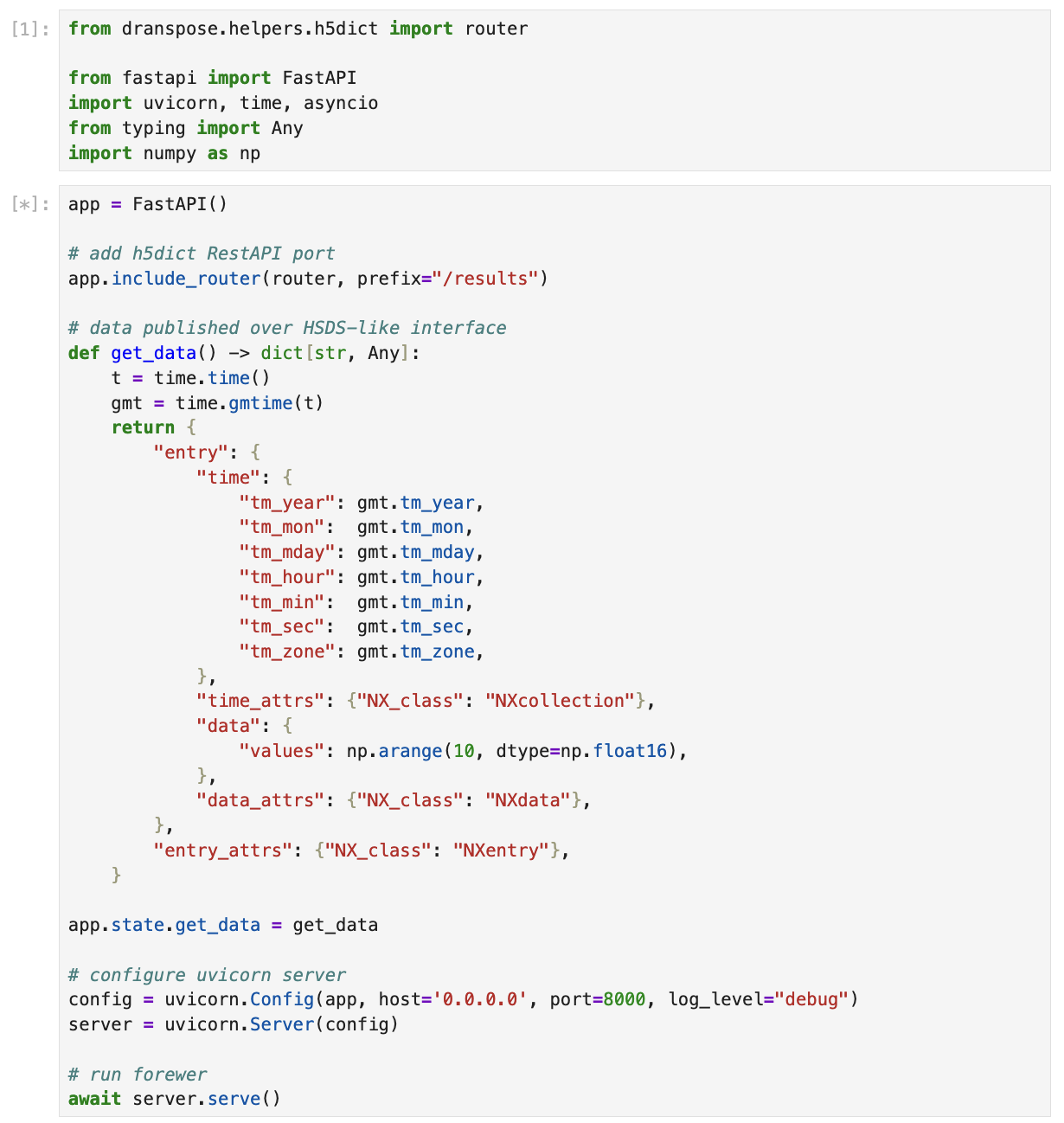 publisher.ipynb
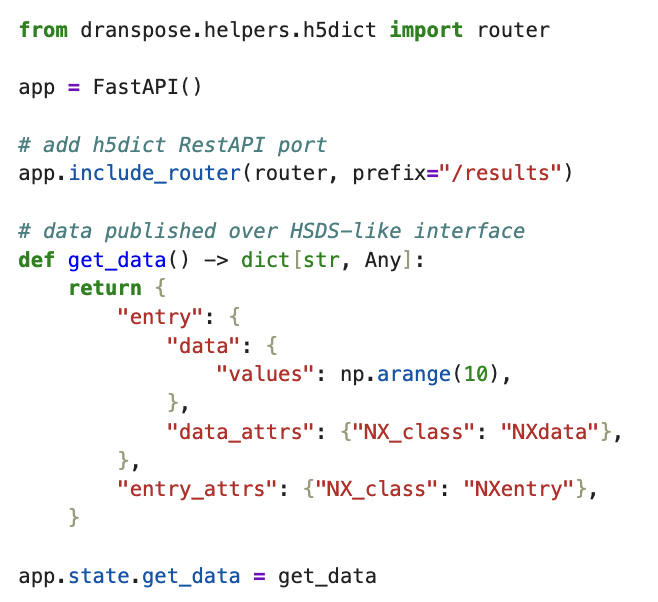 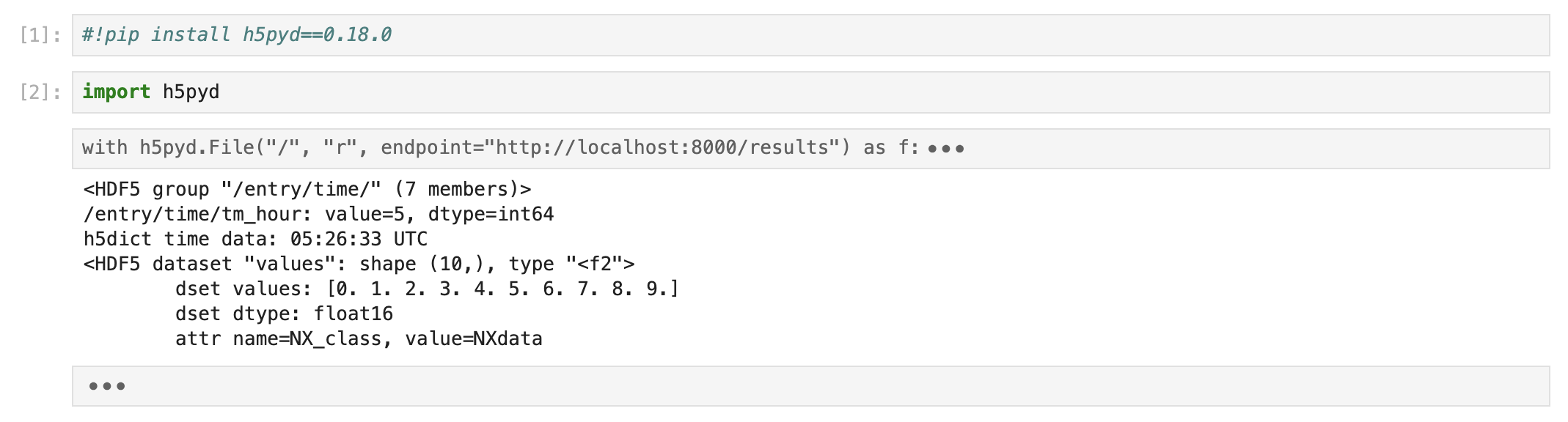 consumer.ipynb
2025-05-27
HSDS at MAX IV synchrotron
12
SummaryRecent trends in DAQ with HSDS at MAX IV
utilizing HSDS instead of shared network storage
enabled by the “posix” storage backend
leveraging HSDS API and related HDF5 sw ecosystem
h5pyd, silx 2.2, h5web
(read-only) remote access to in-memory datasets
 with HDF5 data model
Felix Engelmann –  ICDT, Ohio State University
Michele Cascella – MAX IV SciData (Lund)Jason Brudvik – ESS (Lund)
Andrii Salnikov, Dmitrii Ermakov – MAX IV IT (Lund)
HDF group and HDF community
2025-05-27
HSDS at MAX IV synchrotron
13